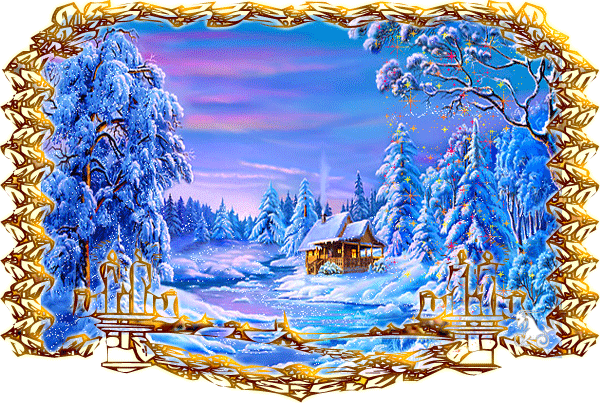 Сонэ Абдулчэрим
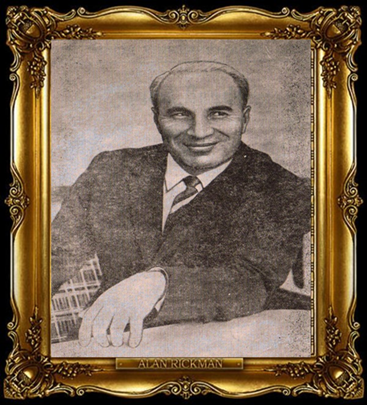 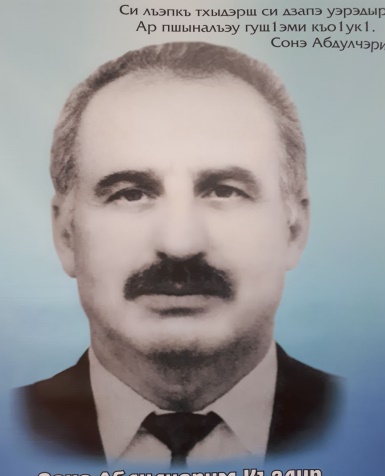 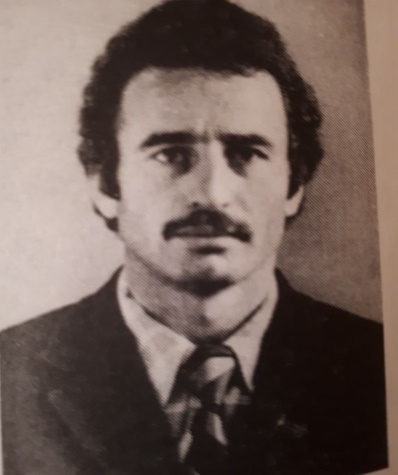 1942
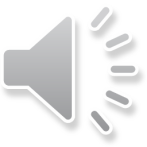 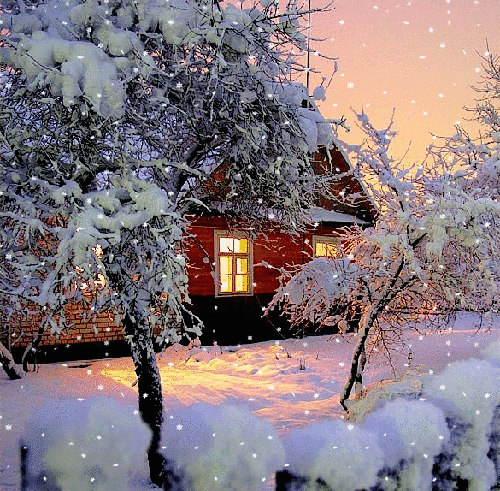 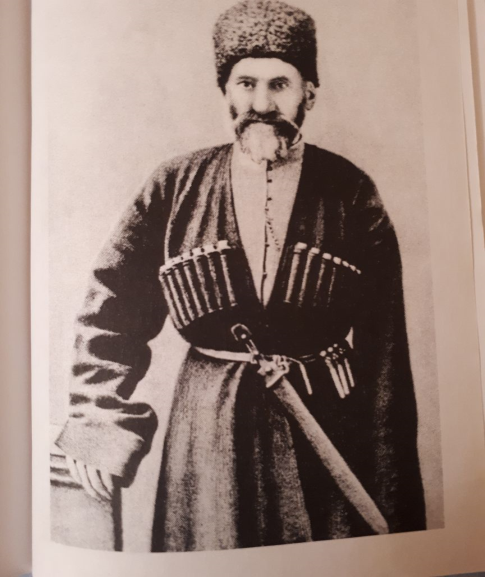 Сонэ Абдулчэрим Къадир и къуэр мазае мазэм и 28-м 1942 гъэм
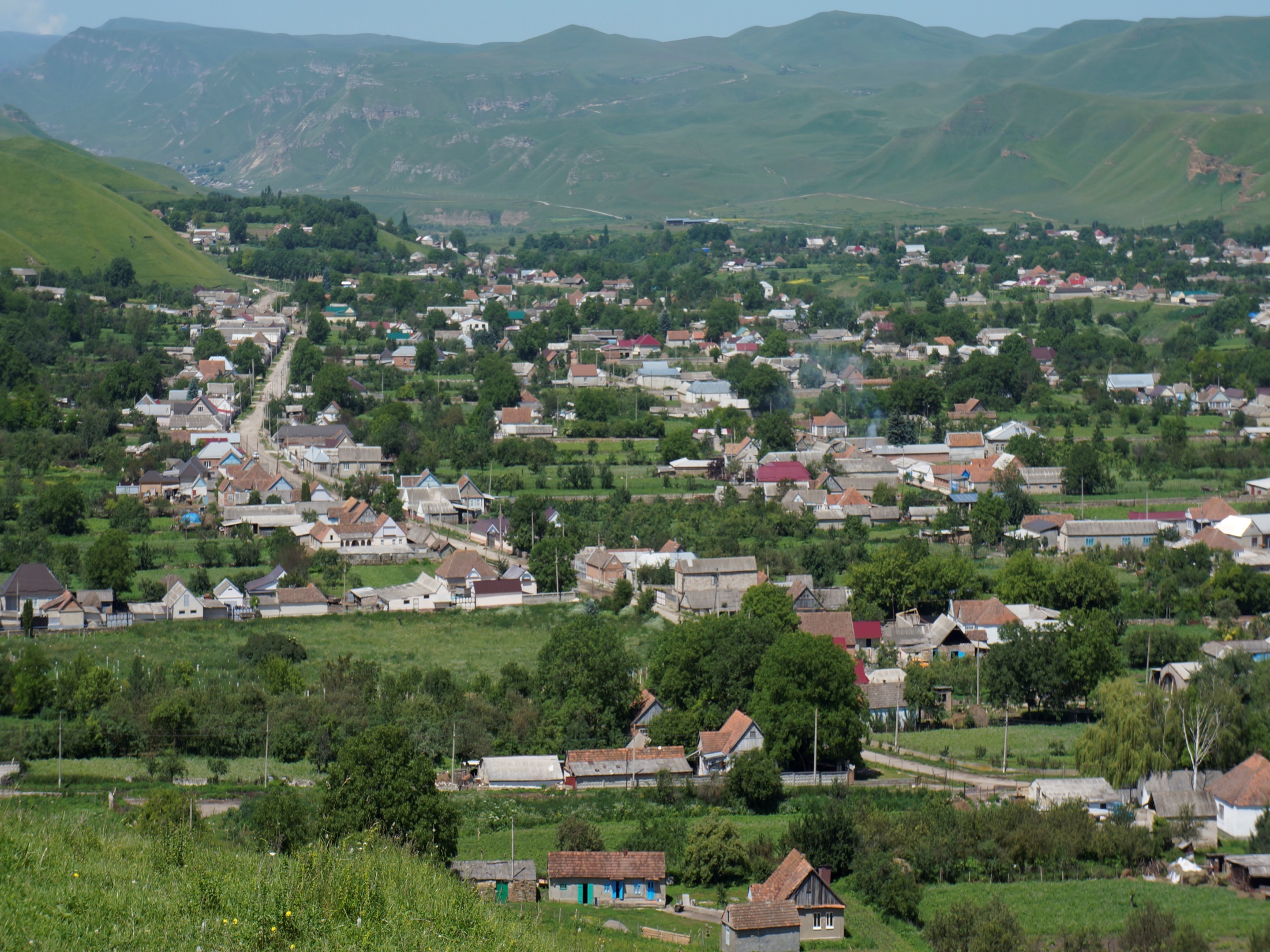 Бахъсэн куейм хыхьэ Къулъкъужын къуажэм къыщалъхуащ
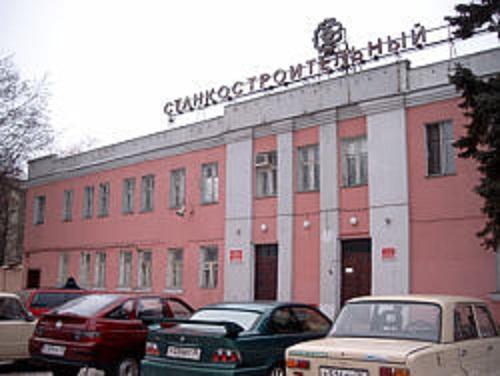 Абдулчэрим илъэсищк1э (1961-1964) Налшык станок заводым токару щылэжьащ ик1и а зэманым   абы лэжьак1уэф1у, 1эщ1агъэл1 хъарзынэу зыкъигъэлъэгъуащ.
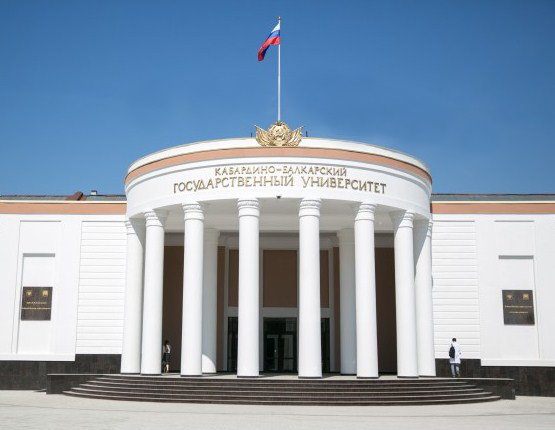 1965 гъэм Сонэр щ1эт1ысхьащ Къэбэрдей-Балъкъэр къэрал университетым и историко-филологическэ факультетым адыгэбзэмрэ литературэмк1э и къудамэм ик1и ар 1970 гъэм ехъул1эныгъэк1э къиухащ. Университетым щыщ1эса илъэсхэм Сонэм куууэ иджащ адыгэбзэмрэ урысыбзэмрэ , лъэпкъым и тхыдэр, дунейпсо литературэр.
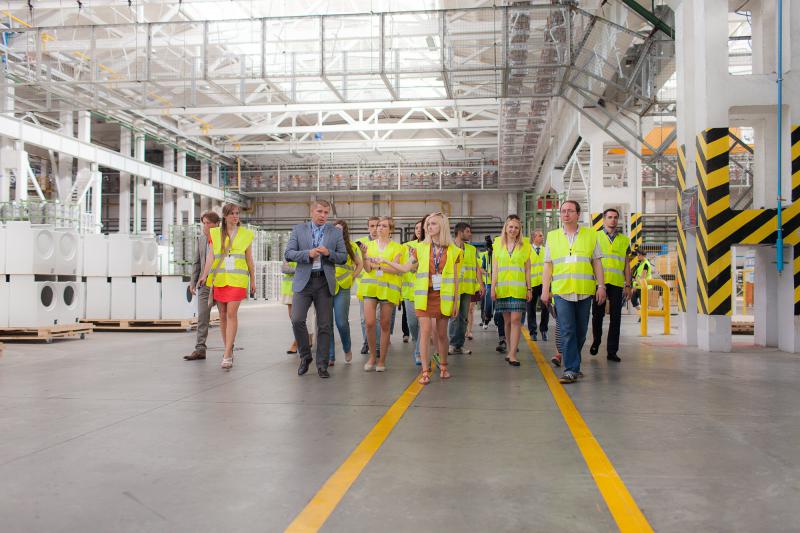 1970-1972 гъэхэм Абдулчэрим «СКЭП» заводым социологыу  щылэжьащ
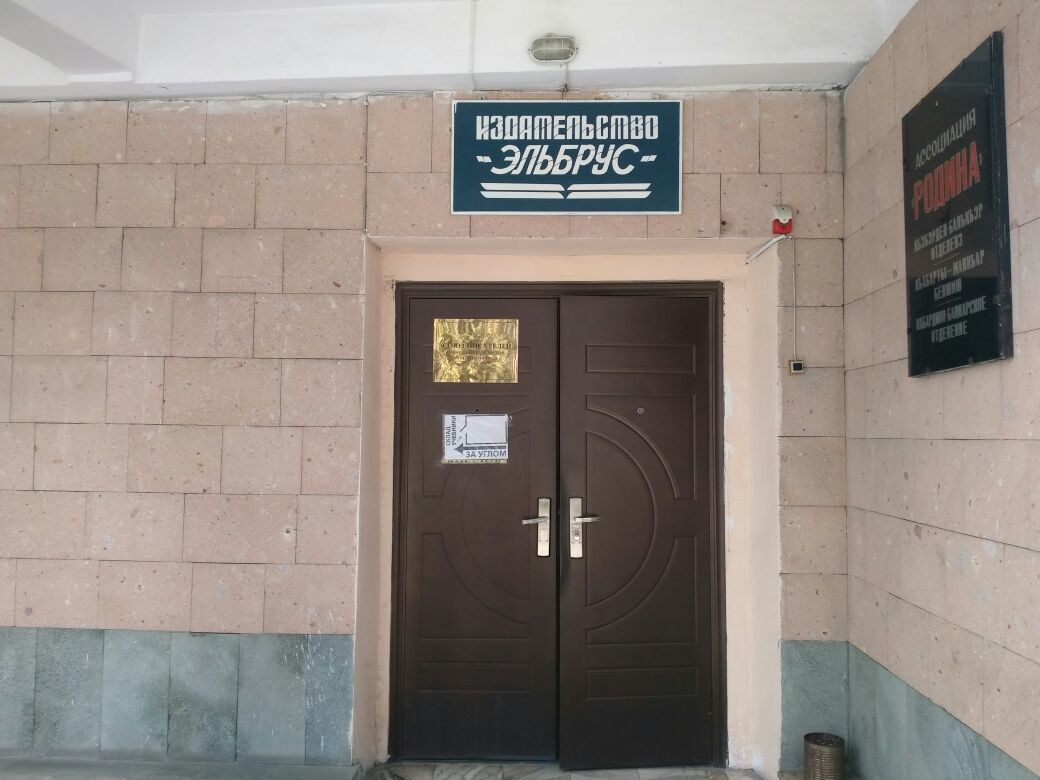 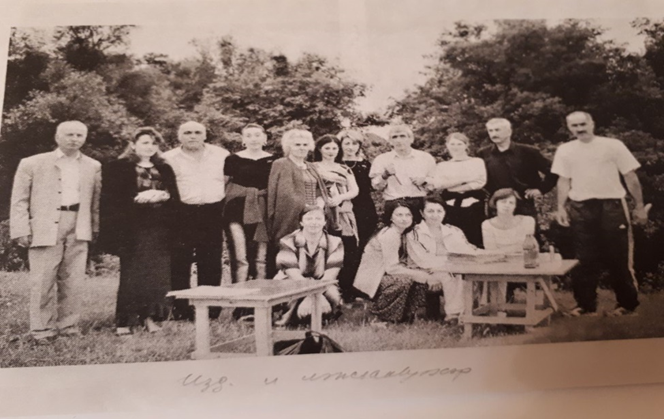 1985-2006 гъэхэм Сонэр «Эльбрус» тхылъ тедзап1эм редактору, редактор нэхъыжьу, иужьк1э «Нур» сабий журналым редактору щылэжьащ
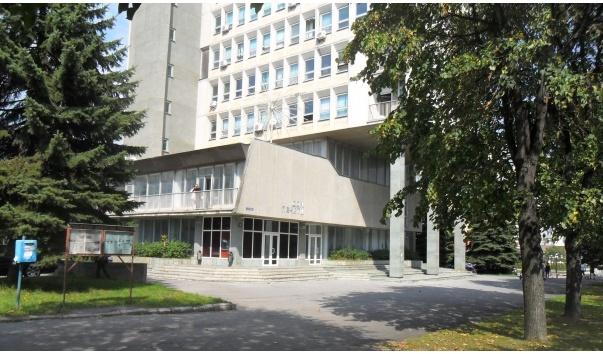 Абдулчэрим усэ тхыным дехьэх я къуажэ еджап1эм щыщ1эса зэман лъандэрэ. Абы и япэ усэхэр 1970 гъэхэм газетхэмрэ «1уащхьэмахуэ» журналымрэ къытехуэу хуожьэ, радиок1э къат.
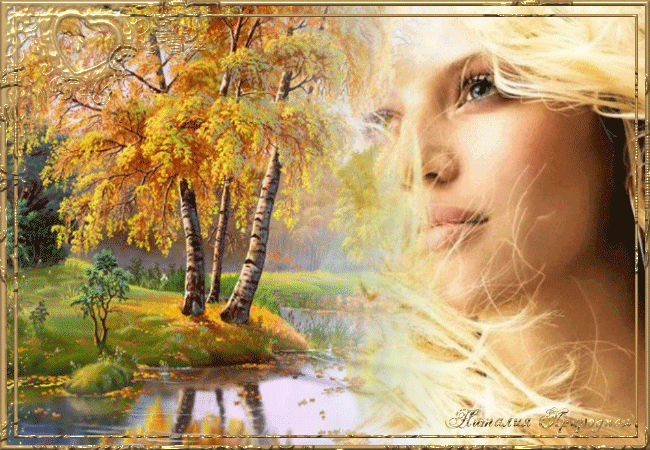 Сонэм къыдигъэк1ащ усэ тхылъ зыбжанэ: «Дзапэ уэрэд», «Къуалэбзу  джэгуак1уэхэр», «1эгу махуэ», нэгъуэщ1хэри. Абы и псалъэхэр зыщ1элъ уэрэд куэд («Шагъдий», «Хьэблэ щ1алэр доджэгу», «Налшык парк») ц1эры1уэ хъуащ.
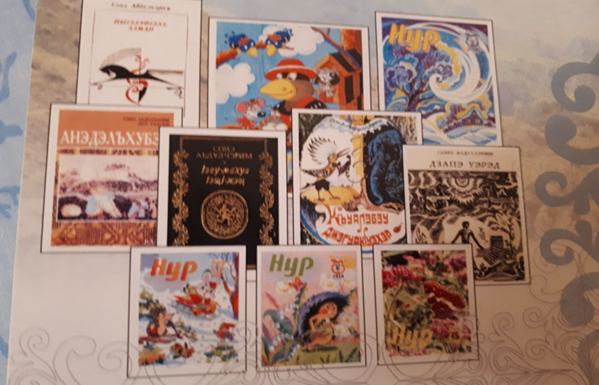 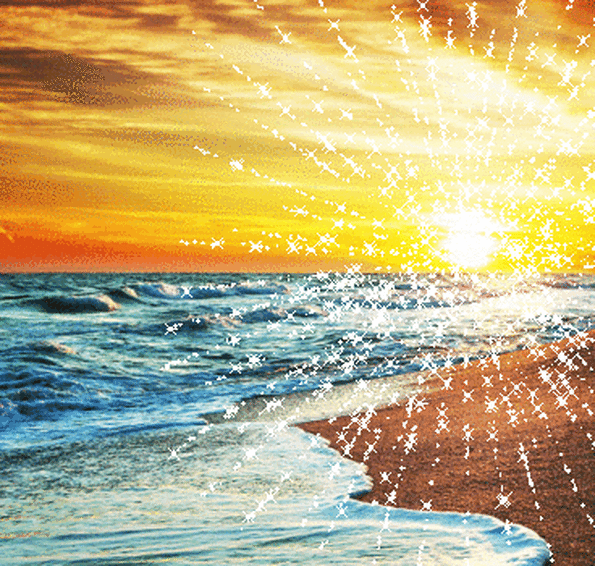